European Union
It’s layers of bureaucracy and complaints (Democratic Deficit)
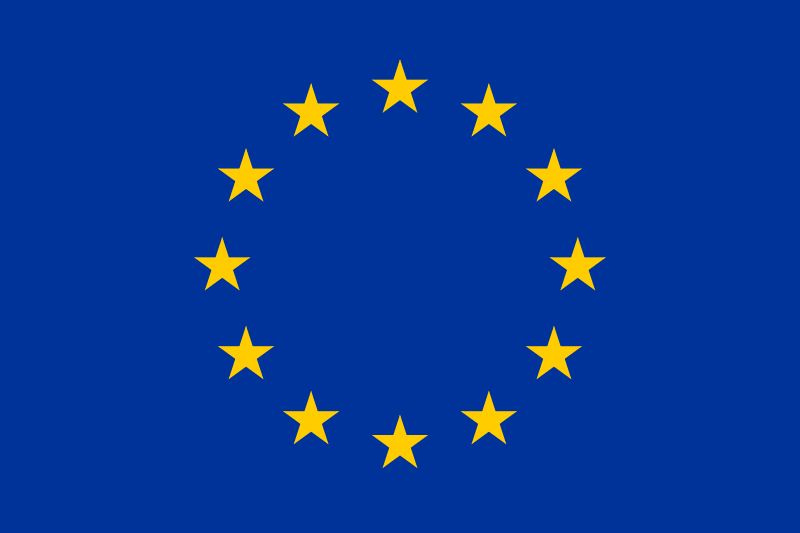 Complaints about EU.
“ Too Distant” 
 “ Non- Democratic”
 “ Un Elected”
 “ Why does someone in Brussels make decisions for us England?”
“Confusing Maze of Institutions” Pages 140-147 Kesselman
 “European Union in Transition”  Pages 164-166 Kesselman
European Issues
Ban on British beef- McKenzie and Evan
McDonald’s Libel suit- Chad and Ander
Chocolate Directive- Sam and Shania/Amanda
Wine concoction- Trent and Megan/Hawa
On Butcher paper,
1. Describe what happened
 
2. Explain Policy initiative/directive

3. Analyze how this contributed to the “Democratic Deficit” in EU